Одновременное применение концепций NFV и SDN
Студент: Соколова Анна Александровна K4111c
Предпосылки для появления SDN и NFV
Предпосылками к появлению концепций программно-конфигурируемых сетей (SDN) и виртуализации сетевых функций (NFV) были стремительный рост трафика, изменение его структуры, повышение сложности сетей и рост количества подключаемых к сети устройств.
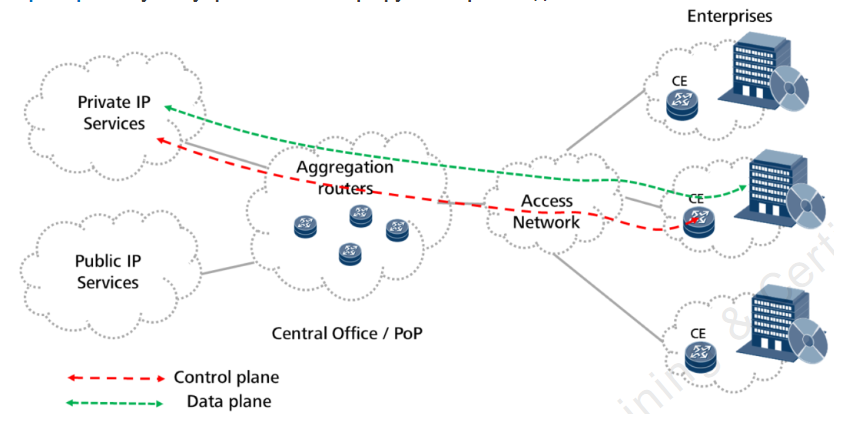 Концепция SDN
Основные идеи SDN включают:

- разделение прохождения трафика (data plane) и сигнализацию/управление (control plane);
- существенное упрощение сетевых элементов уровня data plane;
- единый, унифицированный, независящий от поставщика интерфейс между уровнем управления и уровнем передачи данных;
- логически централизованное управление сетью, осуществляемое с помощью контроллера с установленной сетевой операционной системой и реализованными поверх сетевыми приложениями;
- виртуализация физических ресурсов сети.
Концепция SDN
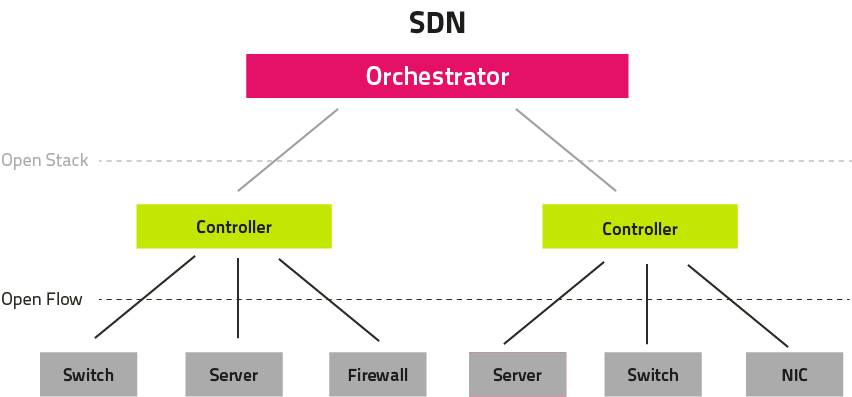 Концепция NFV
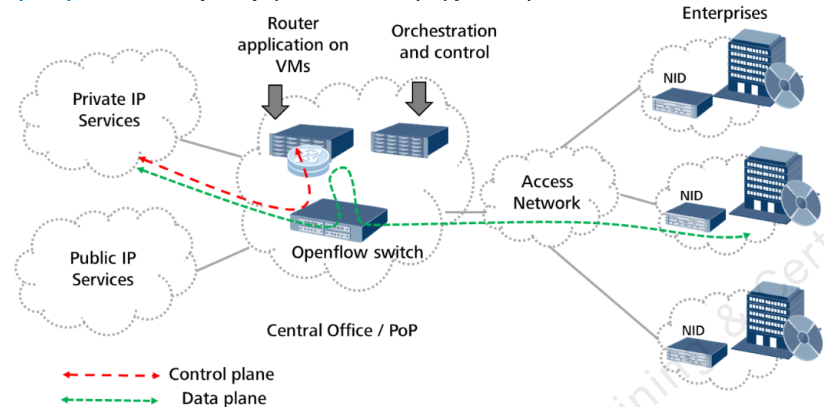 Разница между SDN и NFV
Разница между SDN и NFV
Разница между SDN и NFV
Концепции SDN и NFV
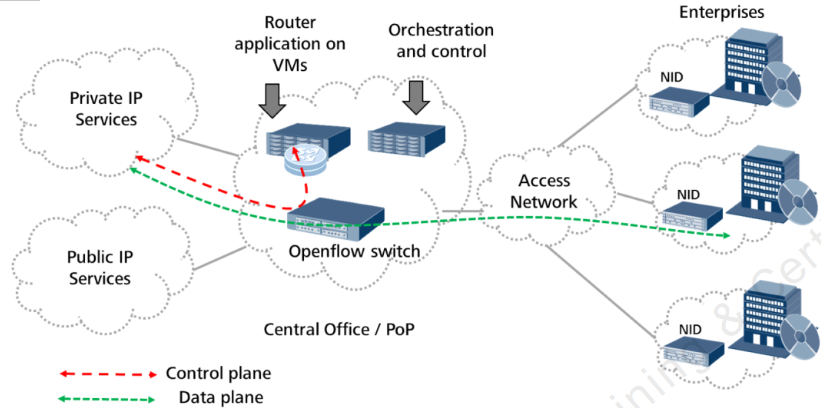 Преимущества
- дорогостоящее специализированное устройство заменяется обычным оборудованием или аппаратным обеспечением COT с передовым программным обеспечением.
 
- плоскость управления программным обеспечением переносится с выделенной платформы в более экономичное место, то есть в центр обработки данных или точку присутствия.
 
- управление плоскостью данных было унифицировано и стандартизировано, что позволяет развивать сеть и приложения без необходимости обновления всех существующих сетевых устройств.
Спасибоза внимание!